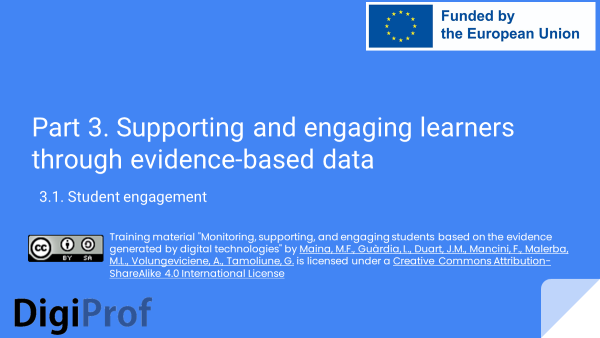 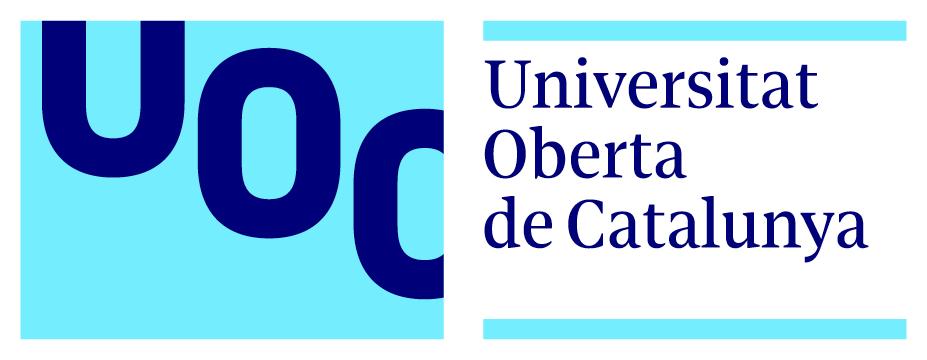 Engagement framework
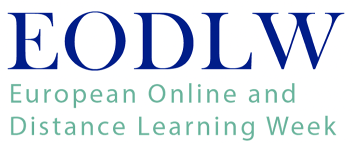 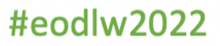 “The energy and effort that students employ within their learning community, observable via any number of behavioural, cognitive or affective indicators across a continuum. It is shaped by a range of structural and internal influences, including the complex interplay of relationships, learning activities and the learning environment.” 
(Bond & Bedenlier, 2019, p.2)
Technology-enhanced learning environment
Student engagement
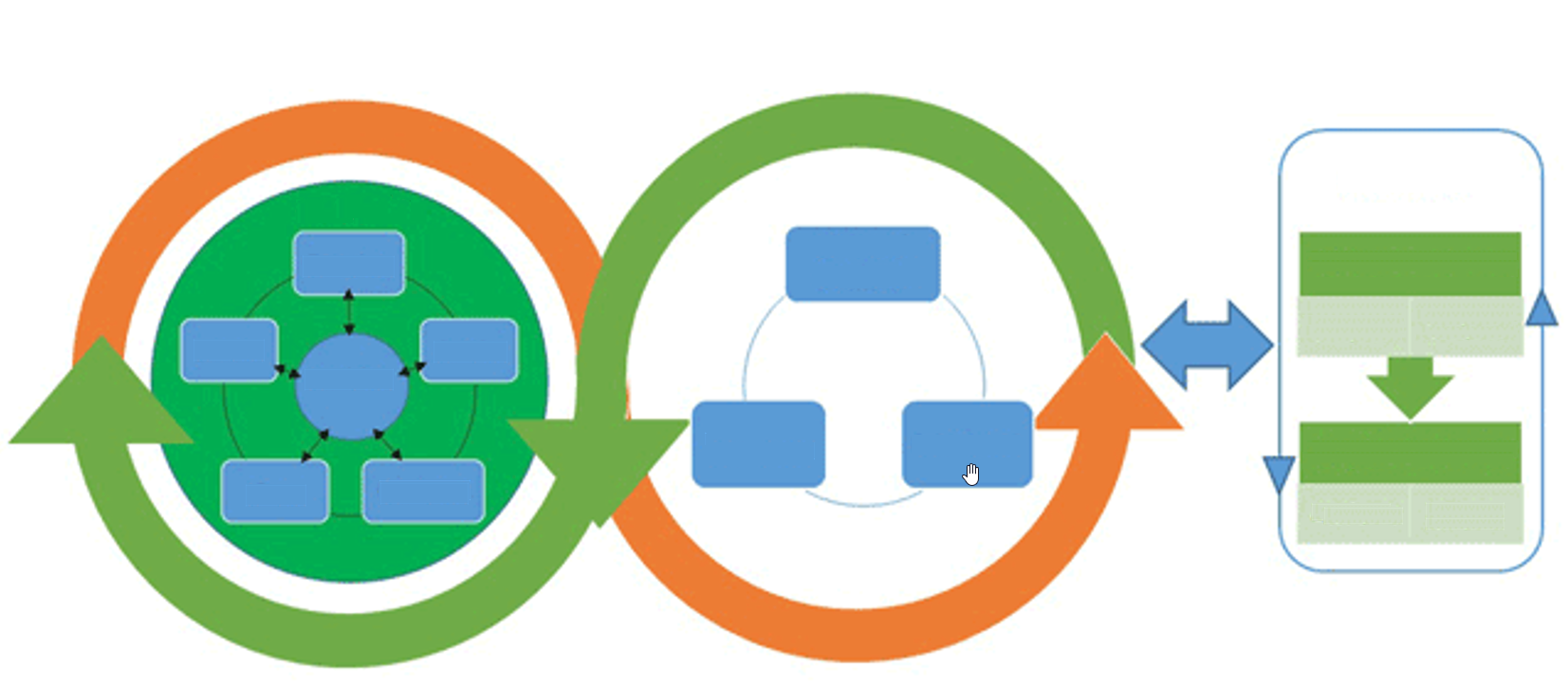 OUTCOMES
MICROSYSTEM
Affective/Emotional
Short term outcomes
Technology
Student engagement framework (p.8)
Academic     Social
Teacher
Activities
Students
Cognitive
Behavioural
Long term outcomes
Peers
Environment
Academic     Social
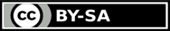 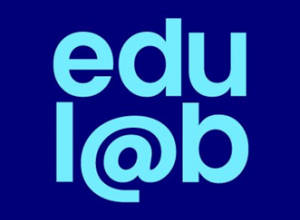 Bond, M., & Bedenlier, S. (2019). Facilitating student engagement through educational technology: Towards a conceptual framework. Journal of Interactive Media in Education, (1), 1–14. https://doi.org/10.5334/jime.528
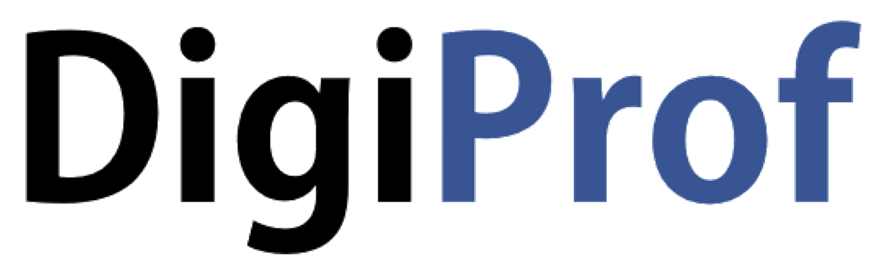 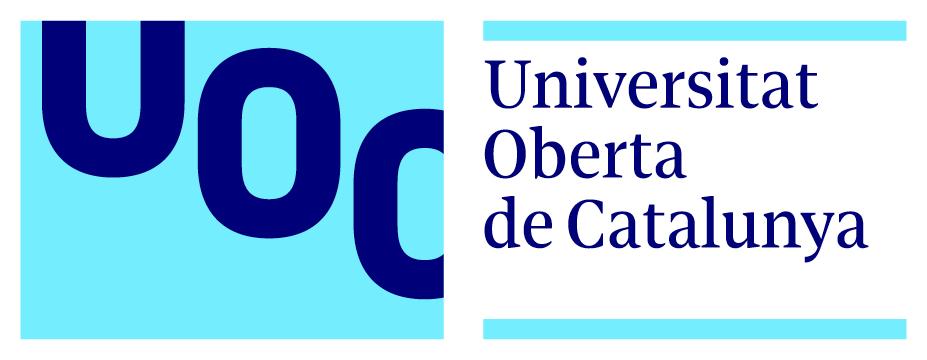 Indicators of student engagement
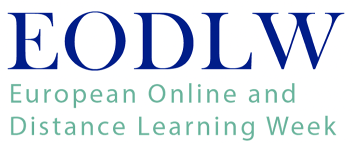 (Bond & Bedenlier, 2019, p.3)
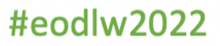 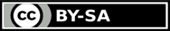 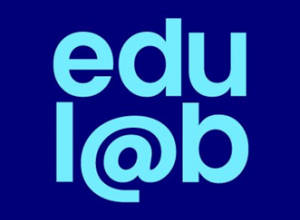 Bond, M., & Bedenlier, S. (2019). Facilitating student engagement through educational technology: Towards a conceptual framework. Journal of Interactive Media in Education, (1), 1–14. https://doi.org/10.5334/jime.528
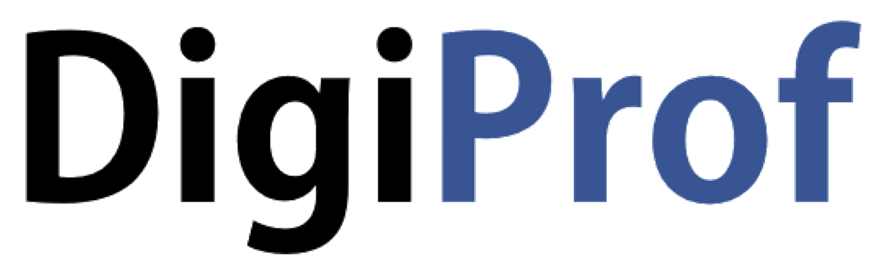 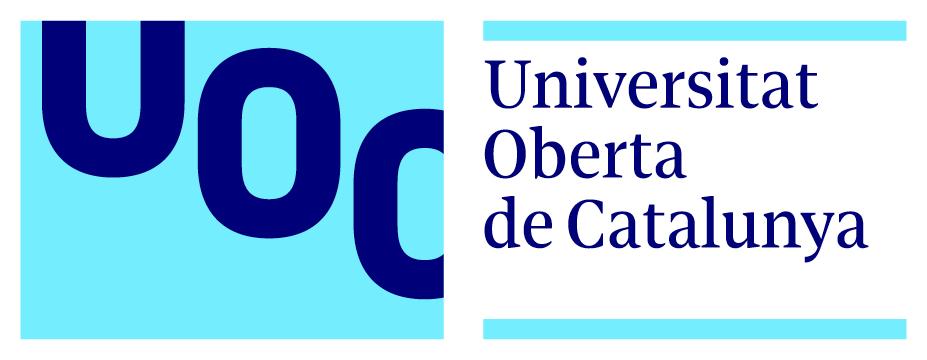 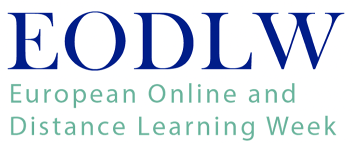 Engagement & (active) learning activities
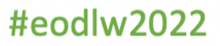 The ICAP Framework: Linking cognitive engagement to active learning outcomes
Examples of Learning Activities by Mode of Engagement from Chi & Wylie (2014, p.221)
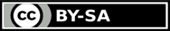 Chi, M.T.H. & Wylie R. (2014) The ICAP Framework: Linking Cognitive Engagement to Active Learning Outcomes, Educational Psychologist, 49(4), 219-243. https://doi.org/10.1080/00461520.2014.965823
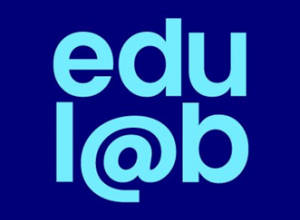 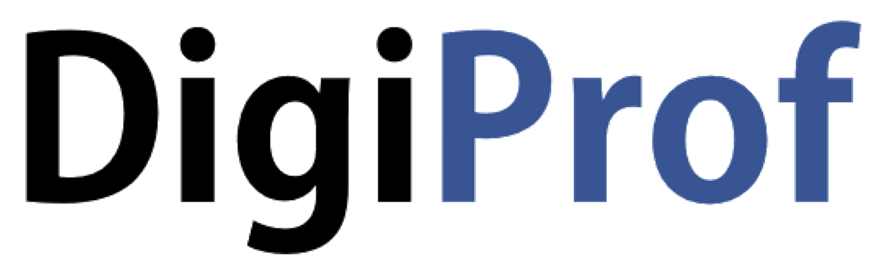 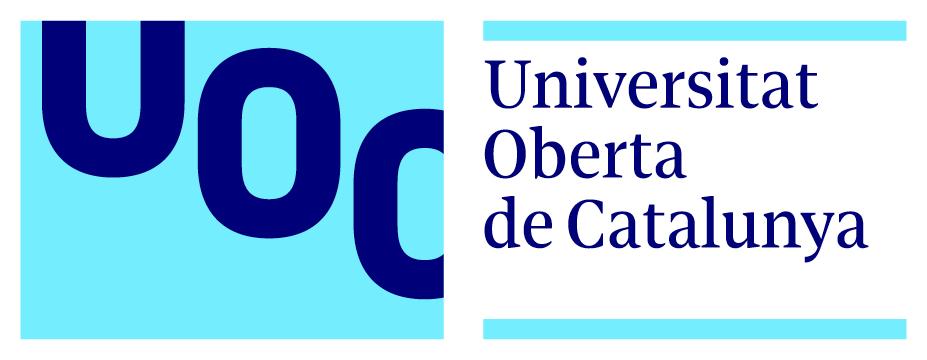 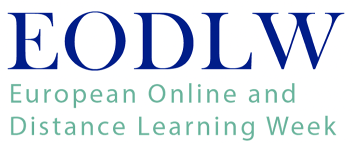 Engagement & chronological perspective (example of a course)
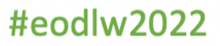 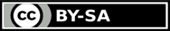 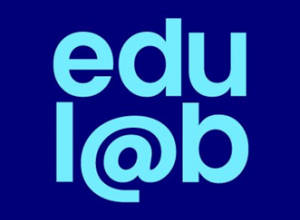 ‹#›
Adapted from: Conrad, R. M., & Donaldson, J. A. (2011). Engaging the online learner: Activities and resources for creative instruction (Vol. 38). John Wiley & Sons. (p.9)
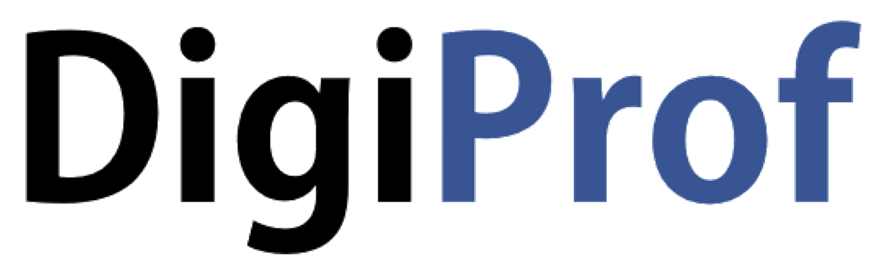 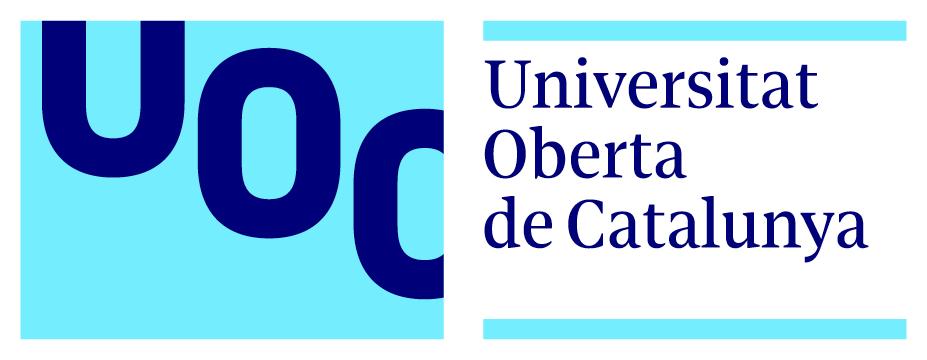 Learner engagement data
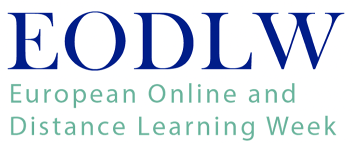 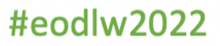 Digital technologies (DT)
promoting learners’ active and creative engagement with a subject matter
using DT within pedagogical strategies that foster transversal skills, deep thinking and creative expression
opening up learning to new, real-world contexts, which involve learners themselves in hands-on activities, scientific investigation or complex problem solving
log data (e.g. clicking behavior, responding to quizzes in learning environment)​
contributions of students (e.g. forums, blogs, etc. for qualitative analysis)​
audiovisual data (e.g. observations, computer vision techniques)​
physiological data (e.g. emotional responses in students)
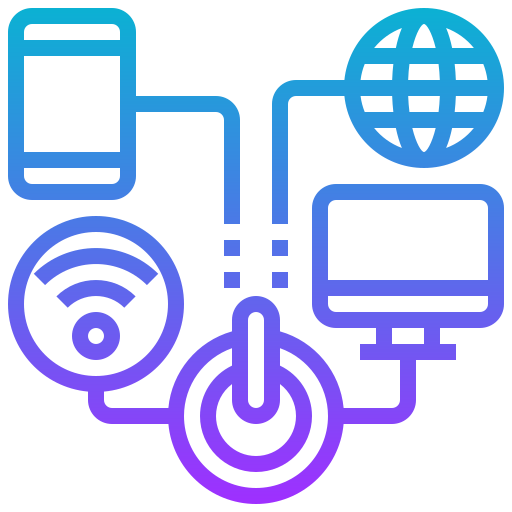 provide  the opportunity to observe, measure, and understand learning and assess engagement​
foster learners’ active engagement
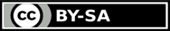 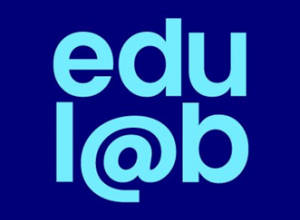 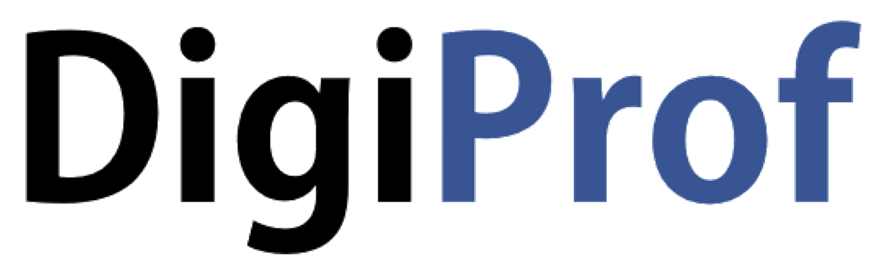 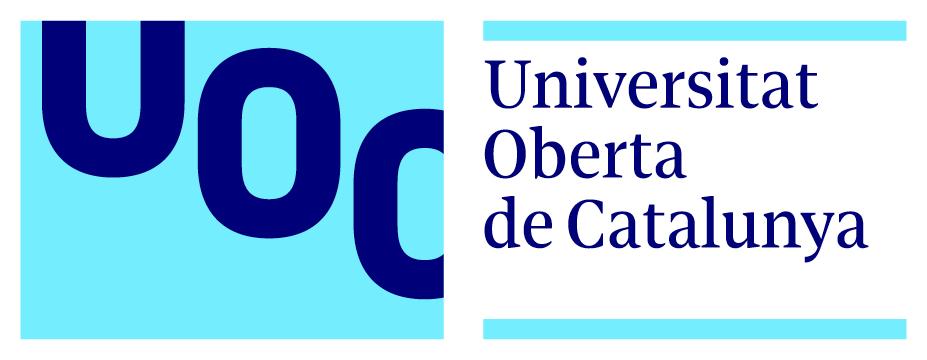 Measuring engagement
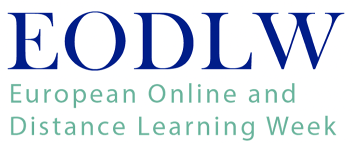 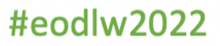 Traditional measurement approaches

- self-report questionnaires
- experience-sampling methods (ESM) (Csikszentmihalyi and Larson, 1987)
- day reconstruction (Kahneman et al., 2004), and
- interviews (Turner and Meyer, 2000)
- Observational methods


Automated digital measurement approach

- adduced from academic and behaviour records, such as homework completion, absences, achievement test scores, time spent on a digital learning platform, and so on.

- advanced and experimental: eye-tracking, haptic tech, sensor (facial features, body moments, and interaction patterns)

Adapted from D'Mello (2021).
Within the automated we may distinguish preconfigured ways (like  Reports and Modules in Moodle, but also functionalities like Grades), and configurable ways like quizzes of other type of activities.
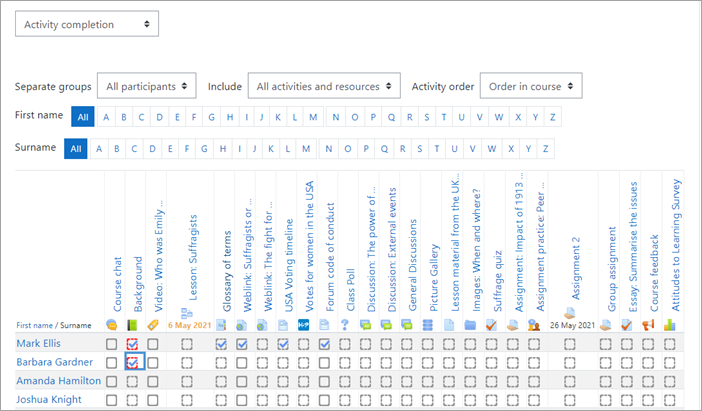 Moodle (built-in) Activity completion report https://docs.moodle.org/400/en/Activity_completion_report
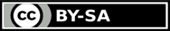 D'Mello, S. (2021). Improving student engagement in and with digital learning technologies. In Digital Education Outlook 2021. Pushing 
the frontiers with artificial intelligence, blockchain and robots (pp. 75-104). OECD Publishing. https://doi.org/10.1787/589b283f-en
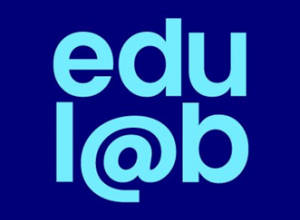 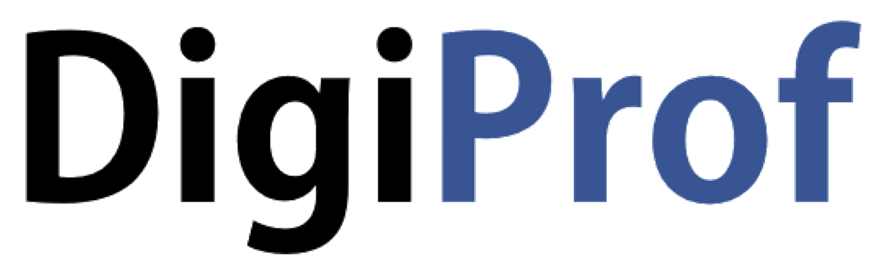 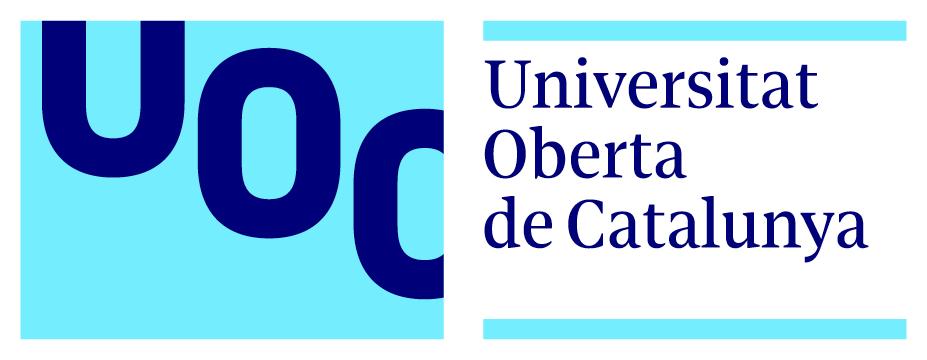 Techniques & examples to promote engagement
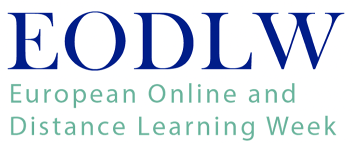 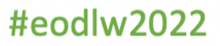 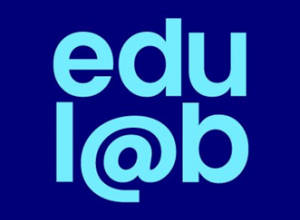 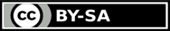 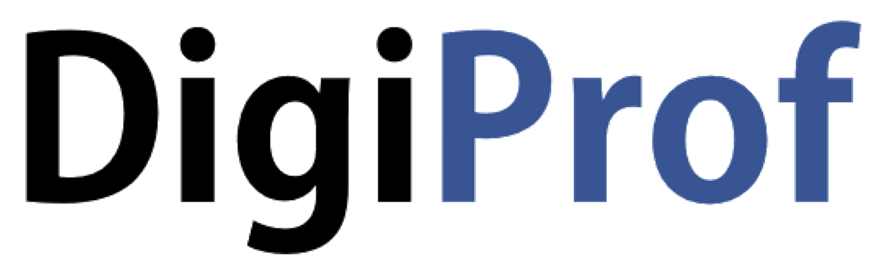